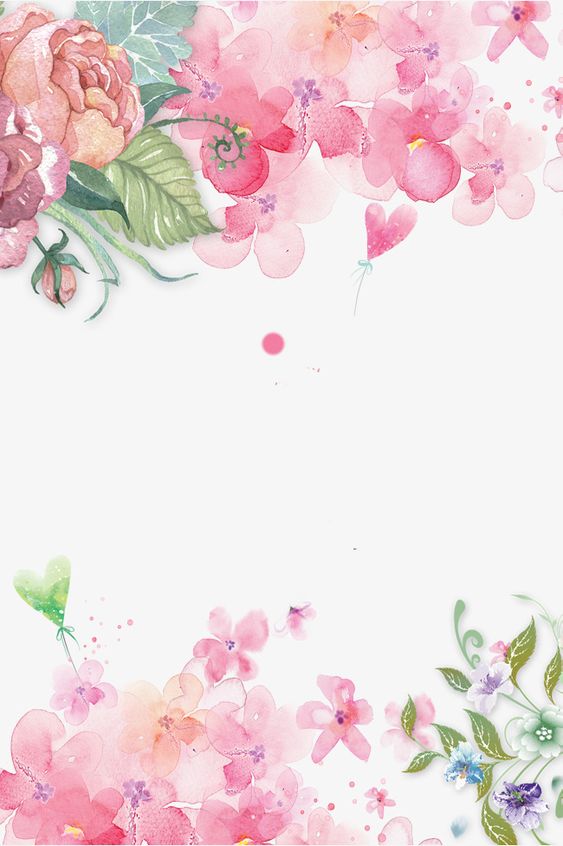 تصميم :
المعلمة
عبير العنزي
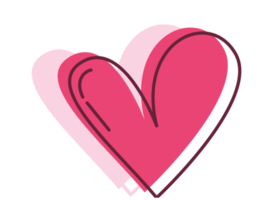 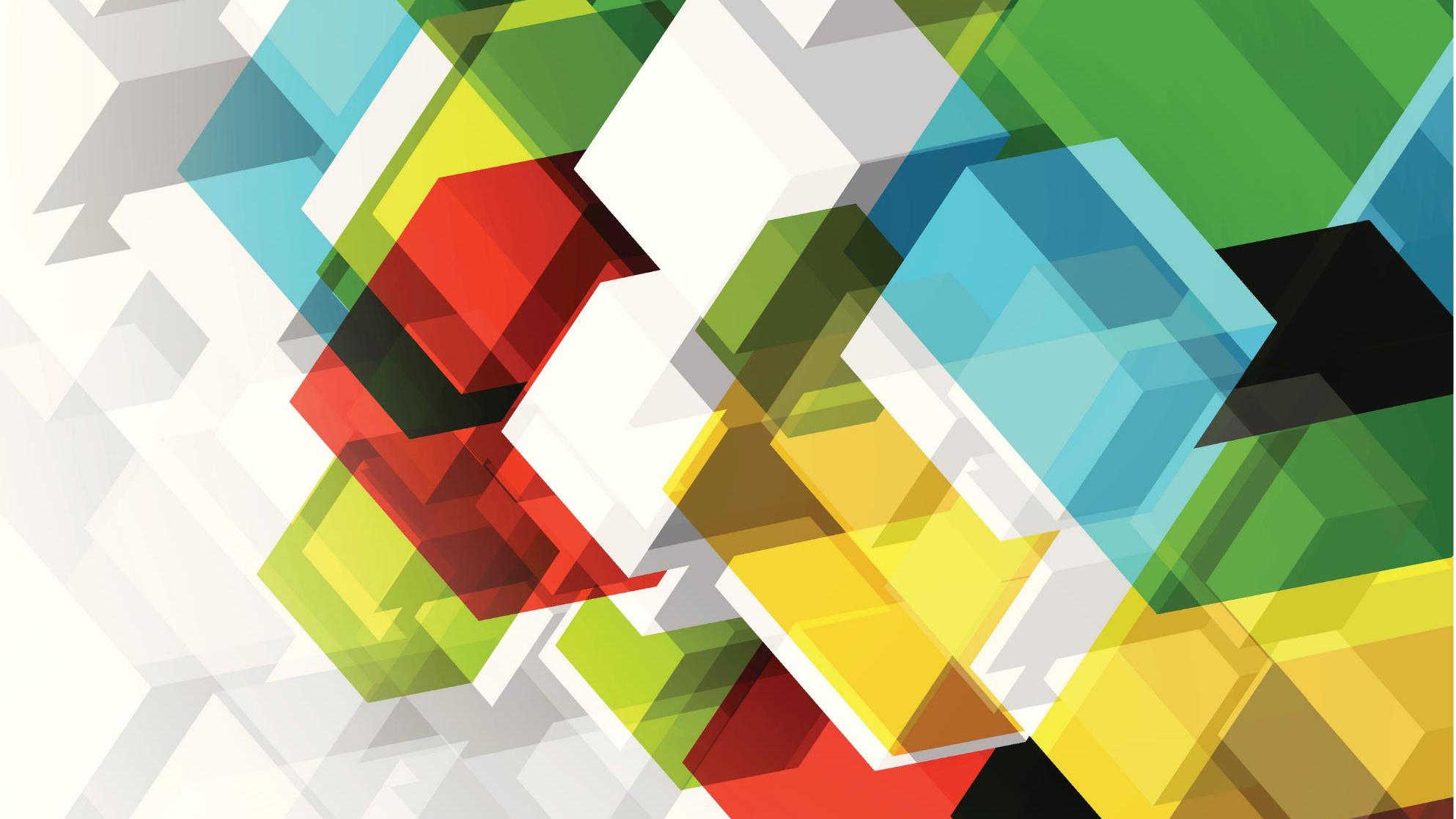 Functions with Will
Page: 55
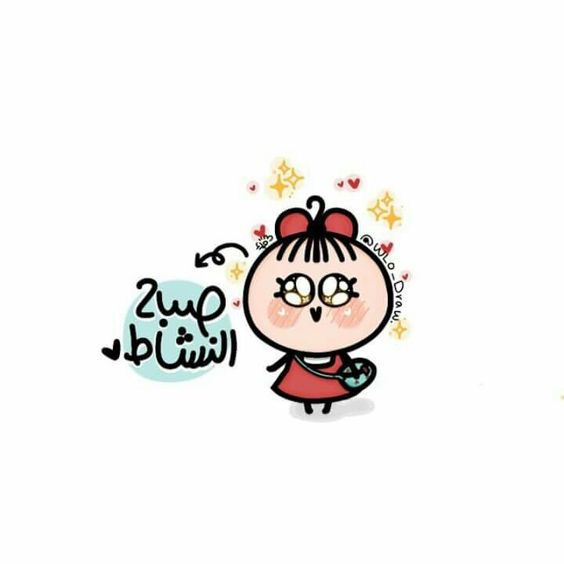 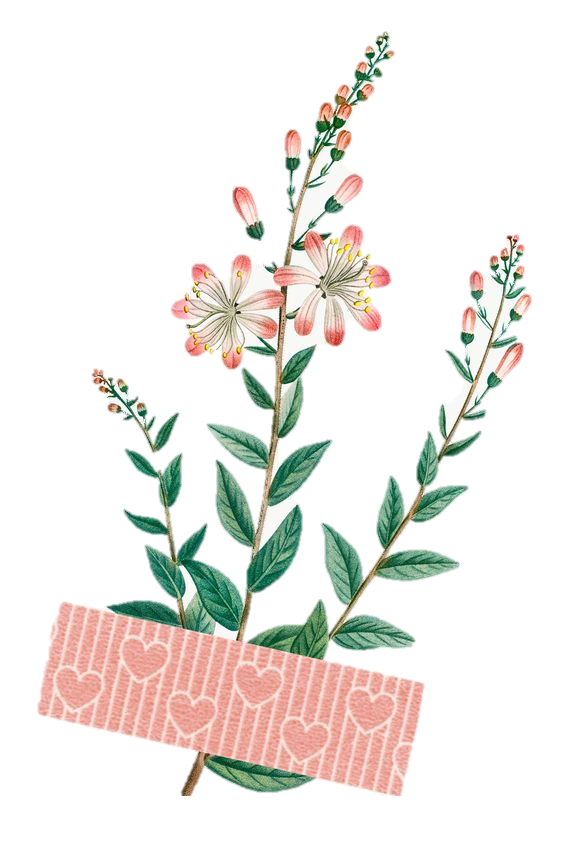 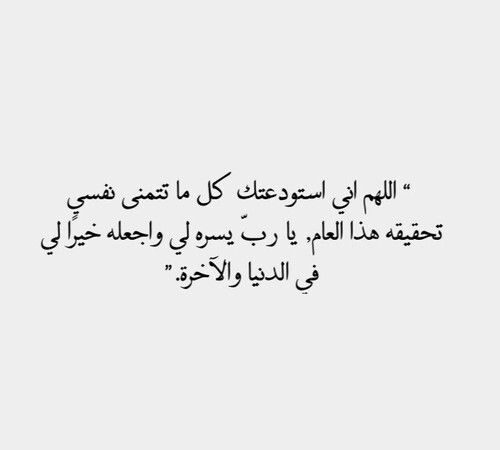 09/10/43
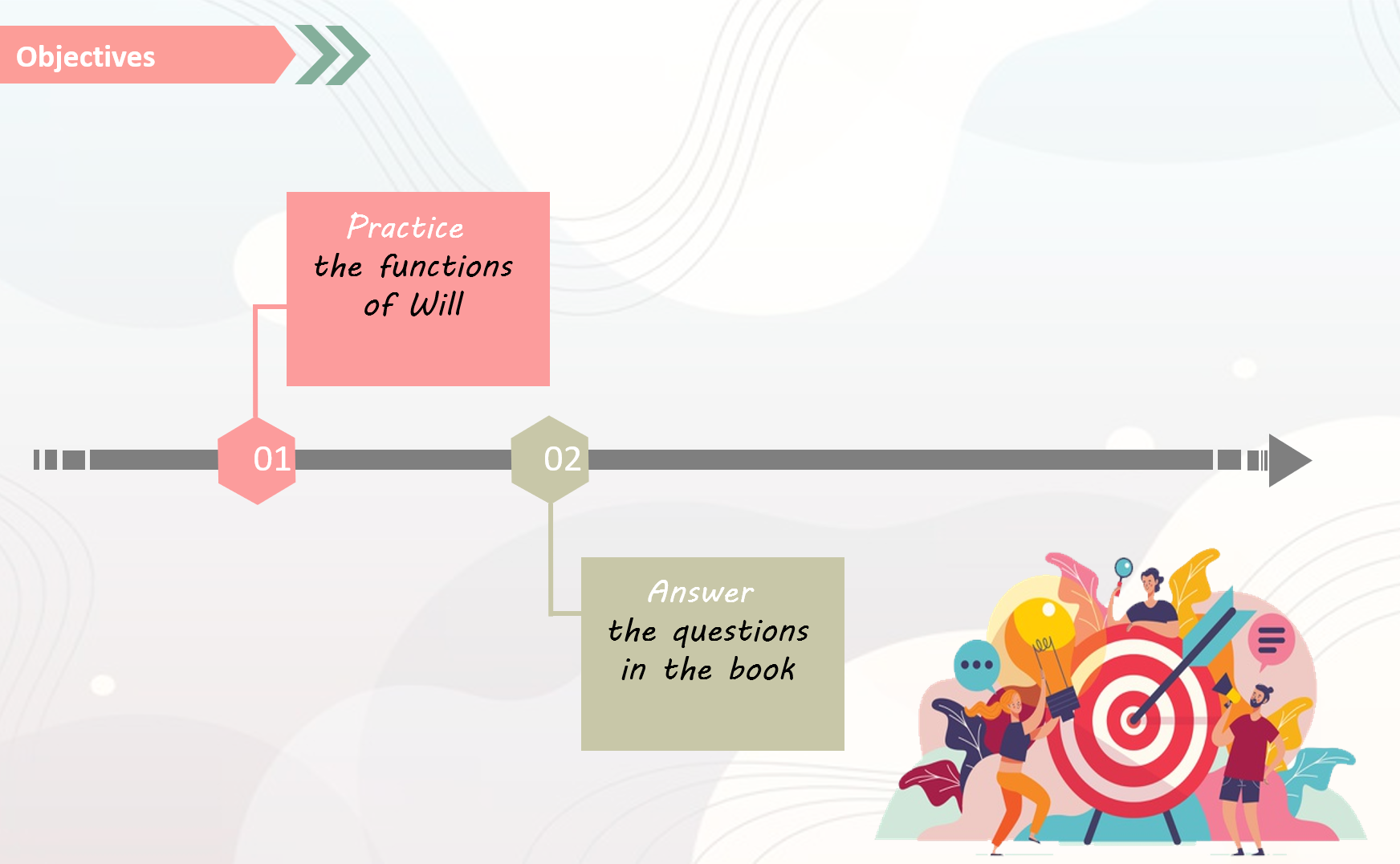 08/10/43
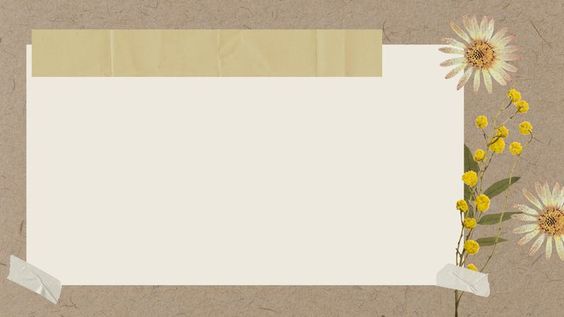 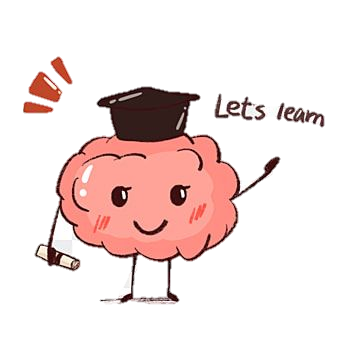 Will
is used to express the simple future
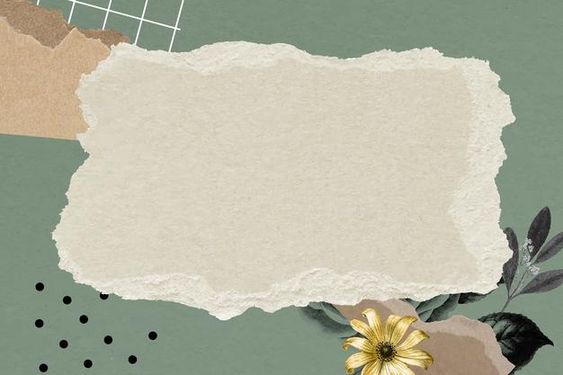 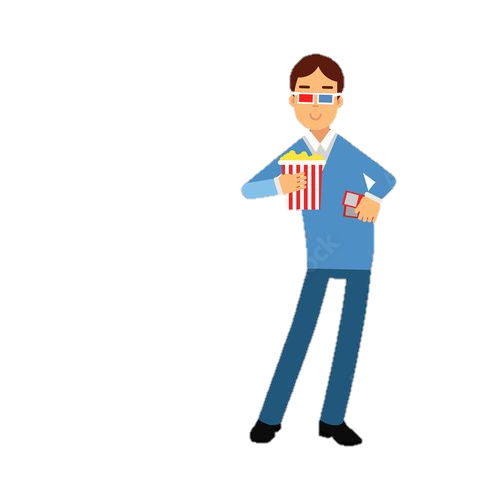 I will go to the cinema tonight.
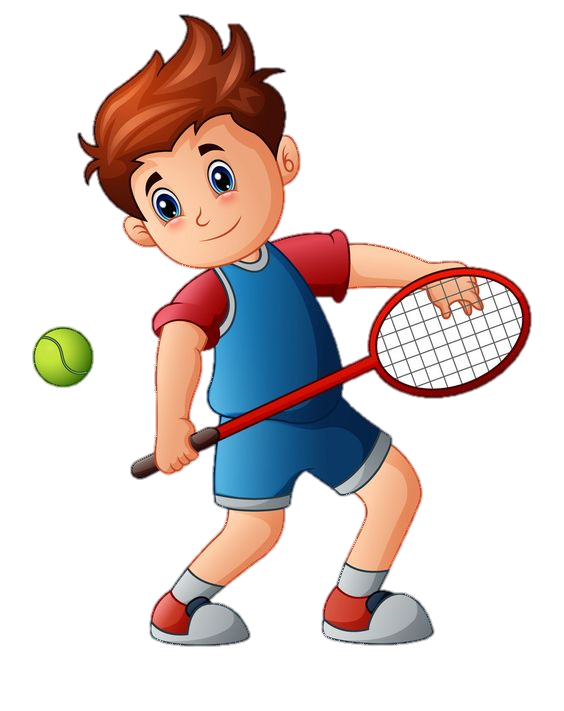 He will play tennis tomorrow.
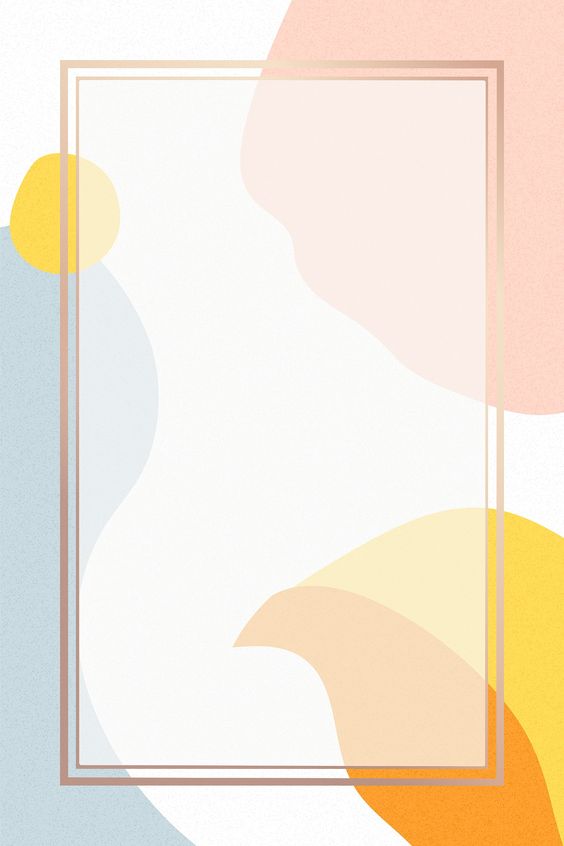 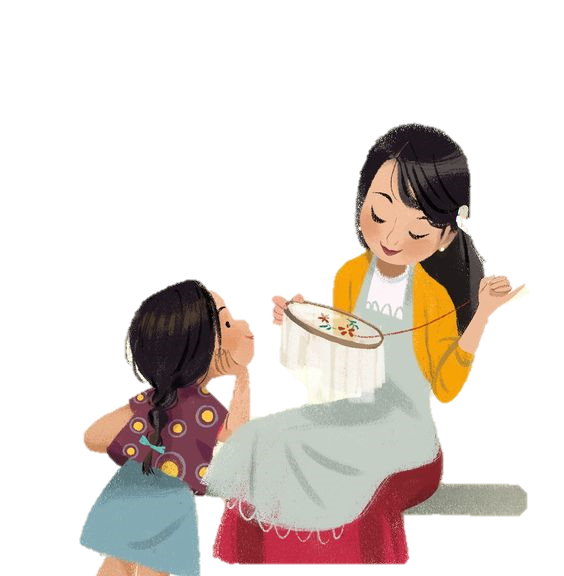 Request
when requesting someone to do something
08/10/43
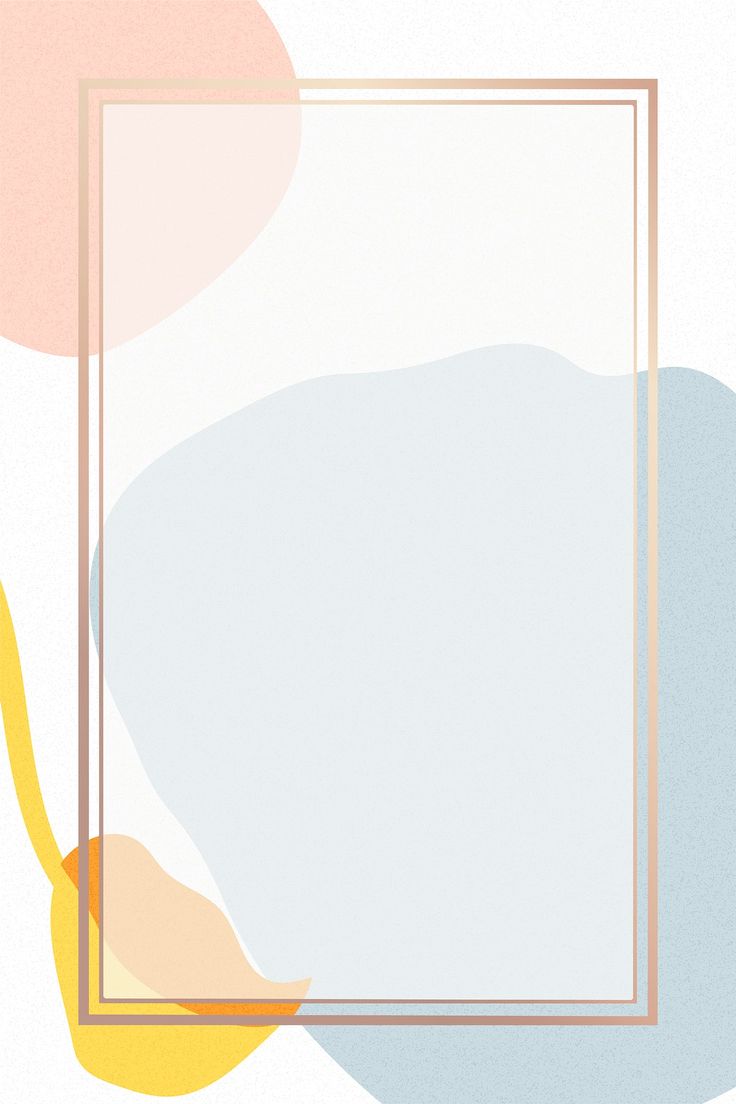 Will you help me cook dinner, please?
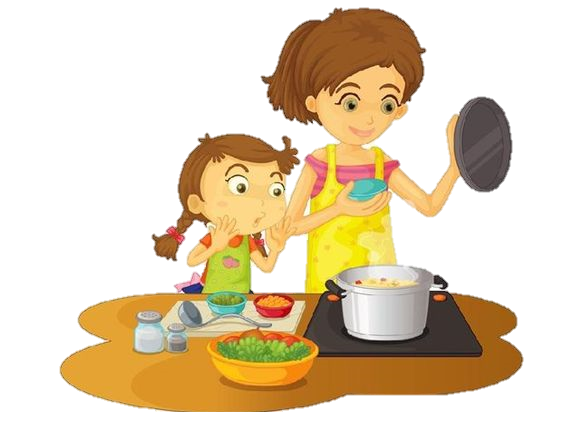 08/10/43
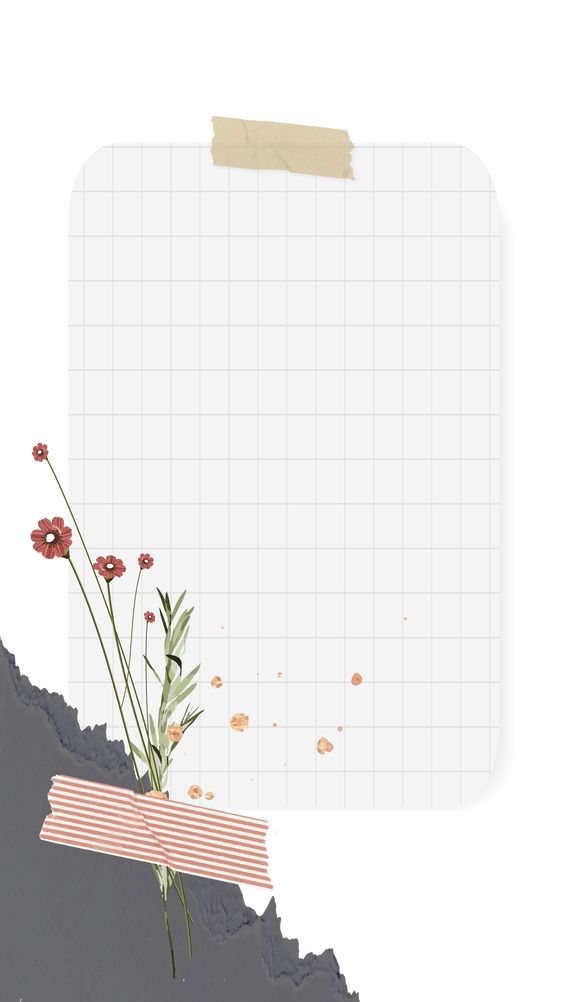 offer
08/10/43
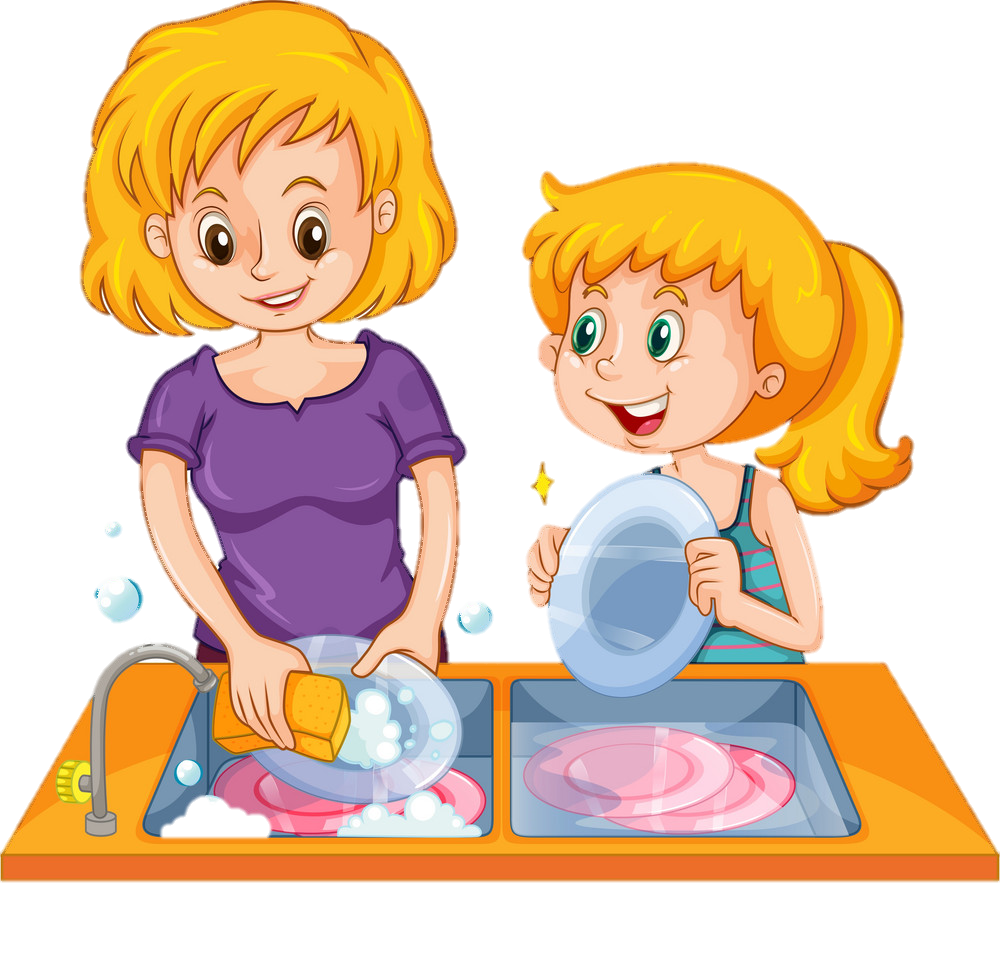 You look tired. 
I'll finish the dishes for you.
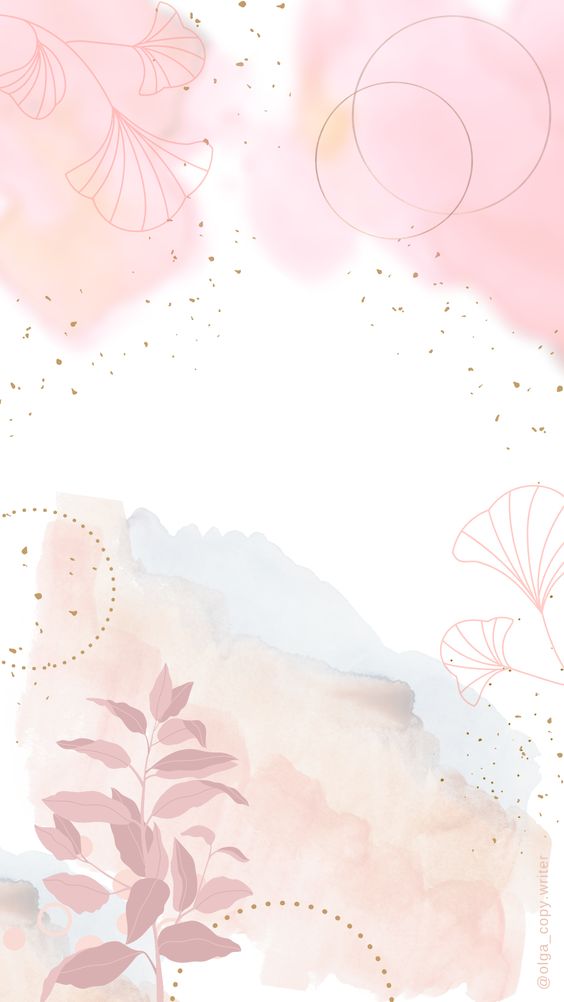 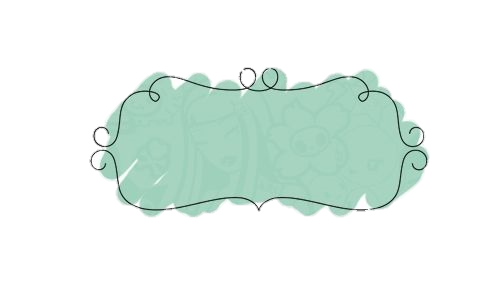 Promise
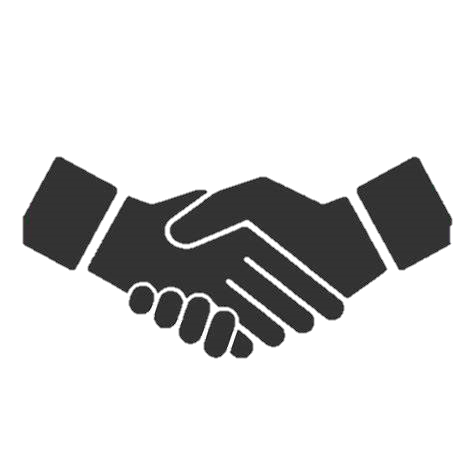 08/10/43
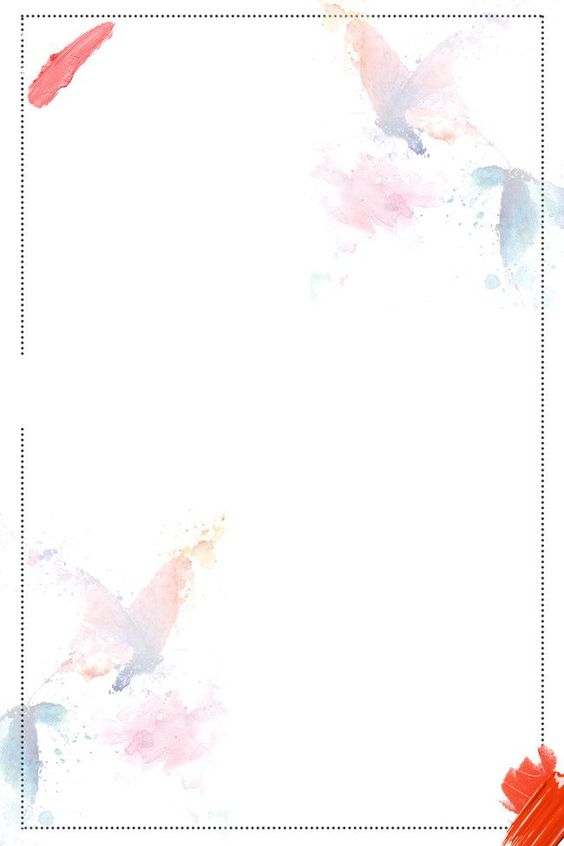 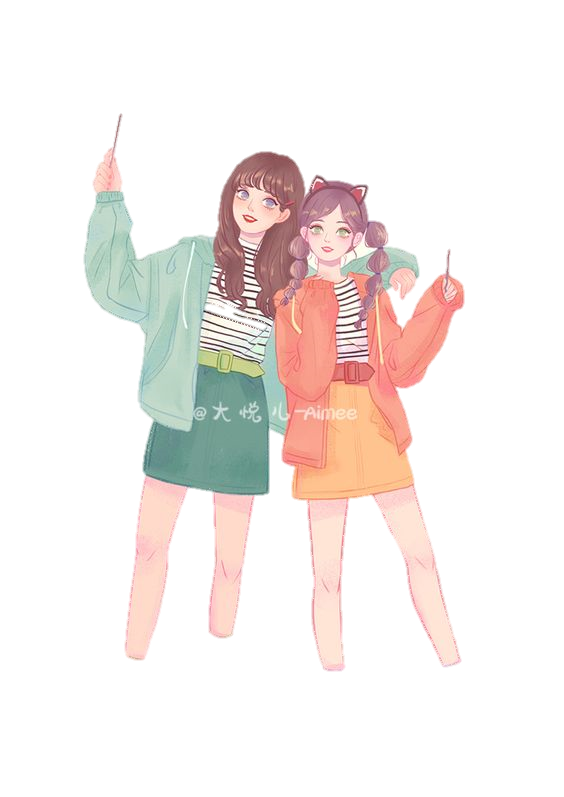 I will stay with you during difficult times.
08/10/43
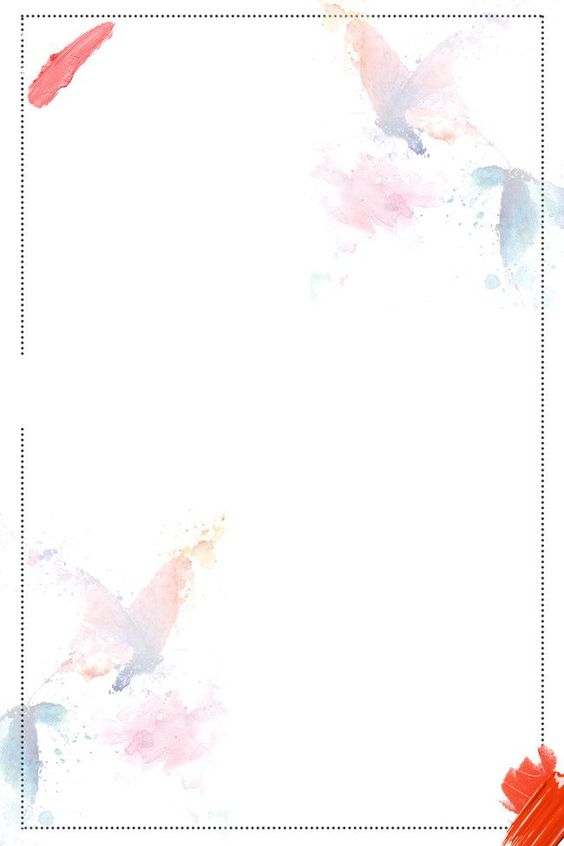 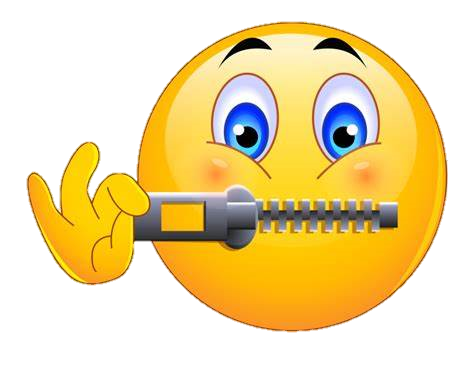 Don't worry, I won't tell anyone.
08/10/43
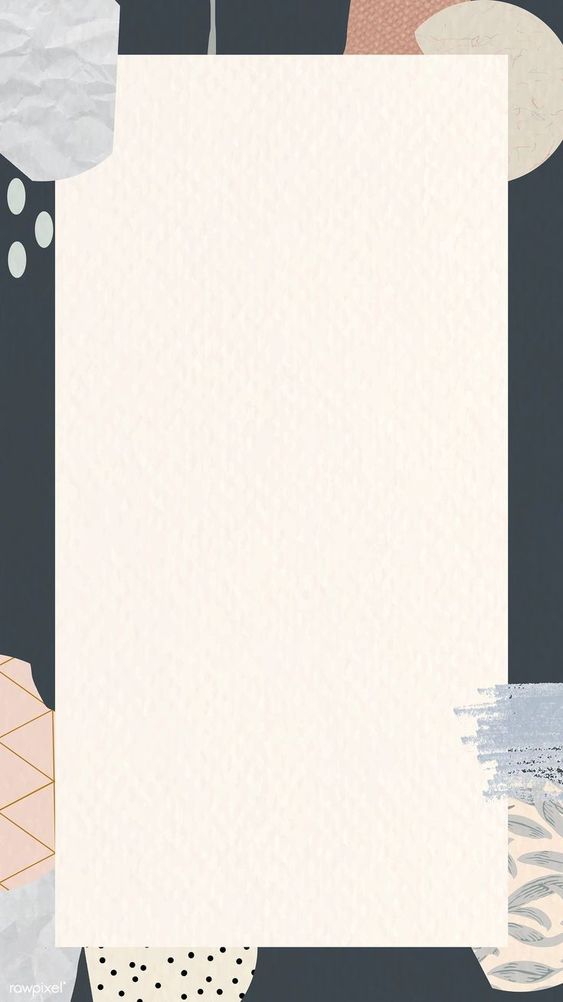 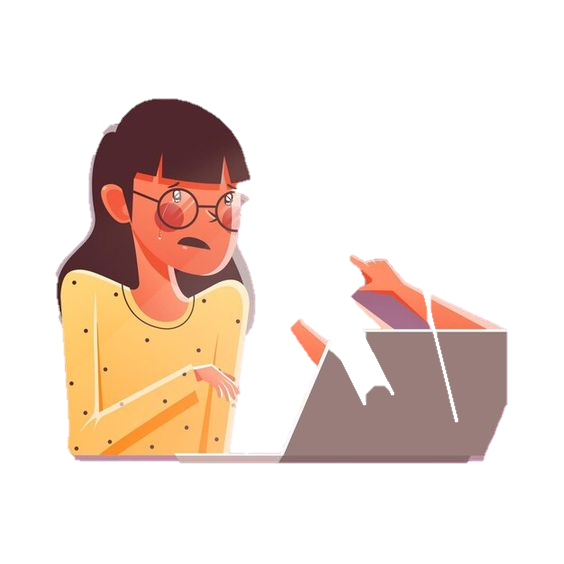 Threat
08/10/43
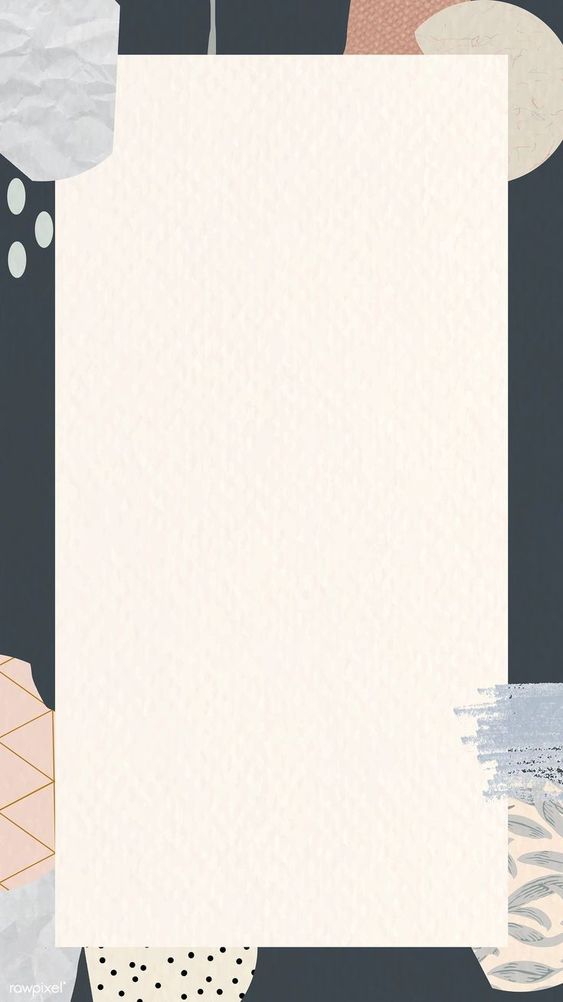 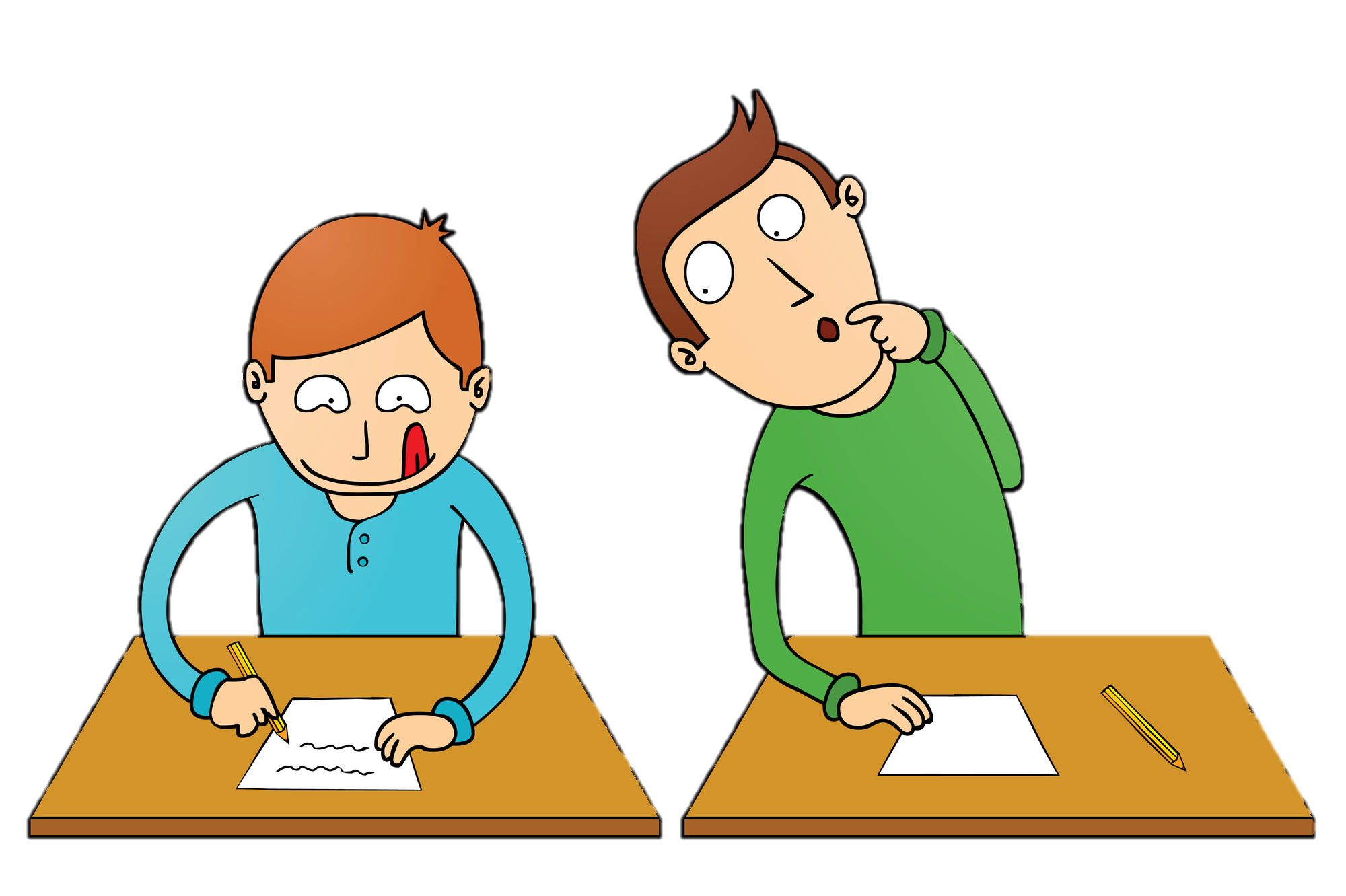 If you cheat again, I’ll tell the teacher.
08/10/43
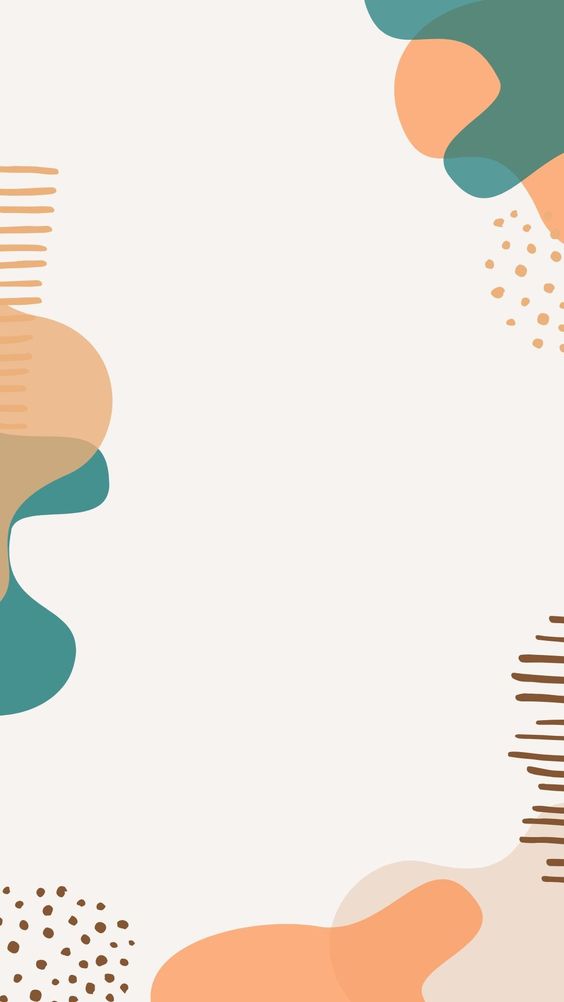 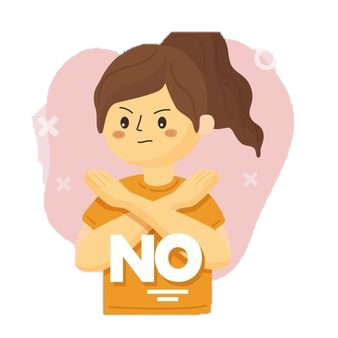 Refusal
You use WON'T when someone refuses to do something.
08/10/43
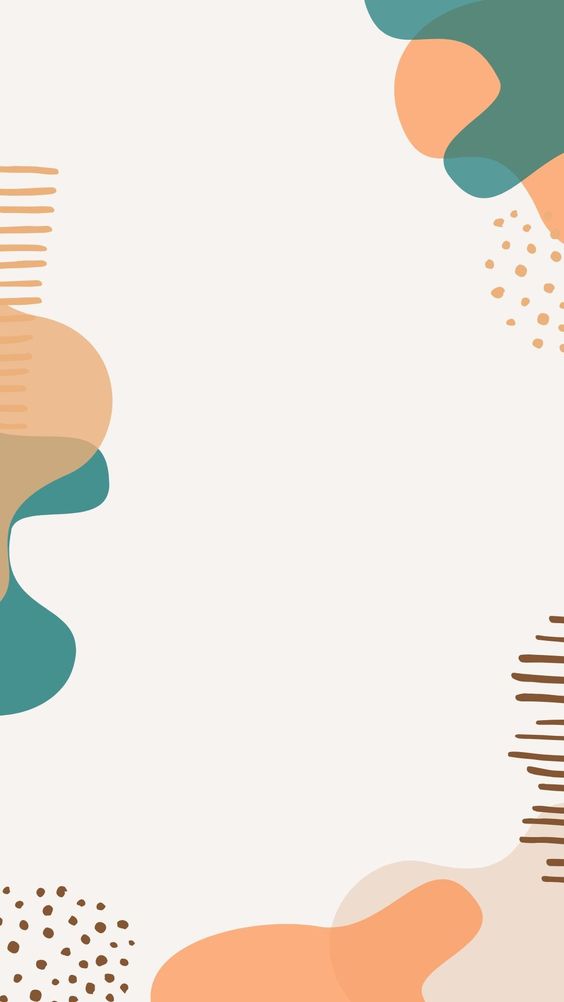 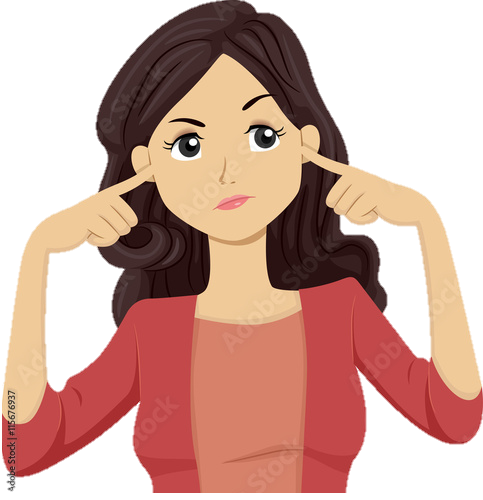 She won't listen to anything I say.
08/10/43
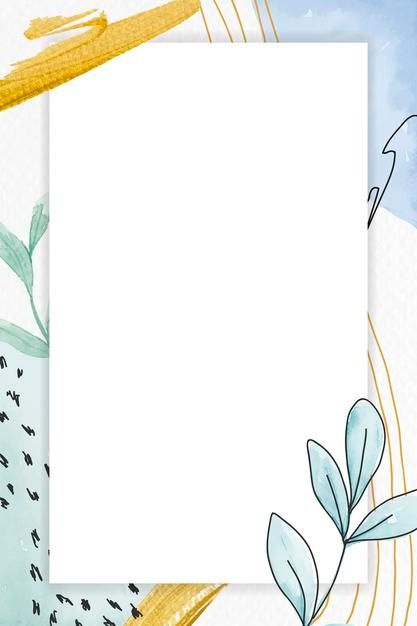 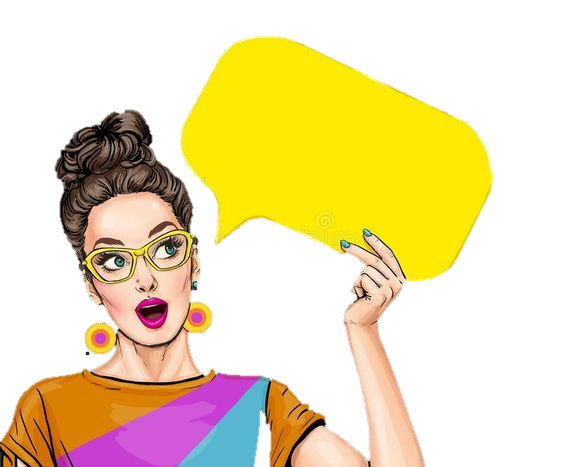 Deduction
08/10/43
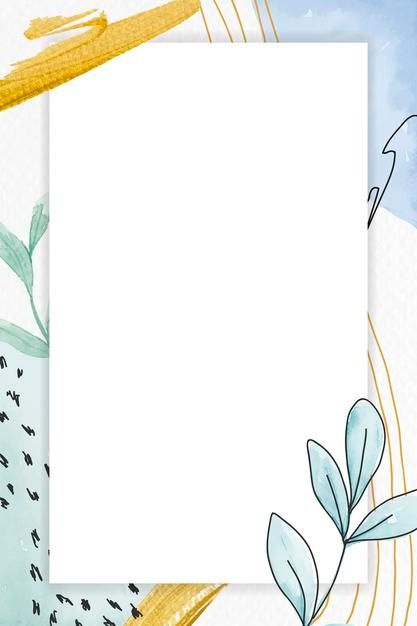 I think it’ll rain tonight
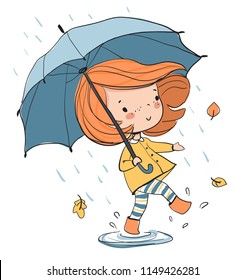 08/10/43
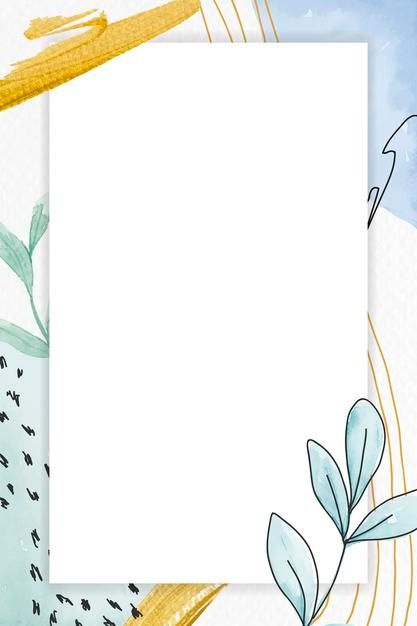 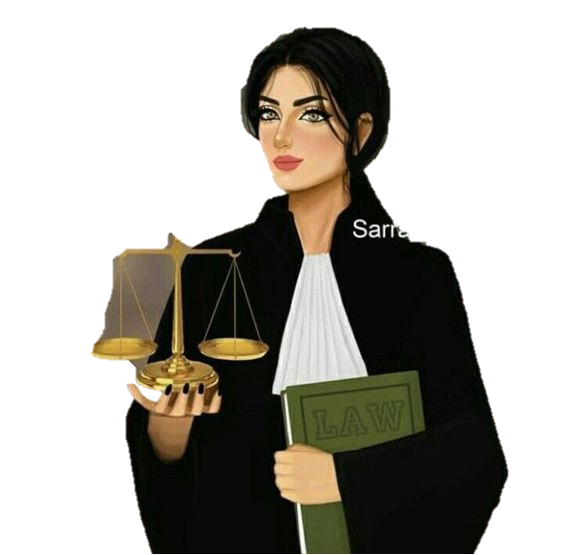 She will be a successful lawyer one day
08/10/43
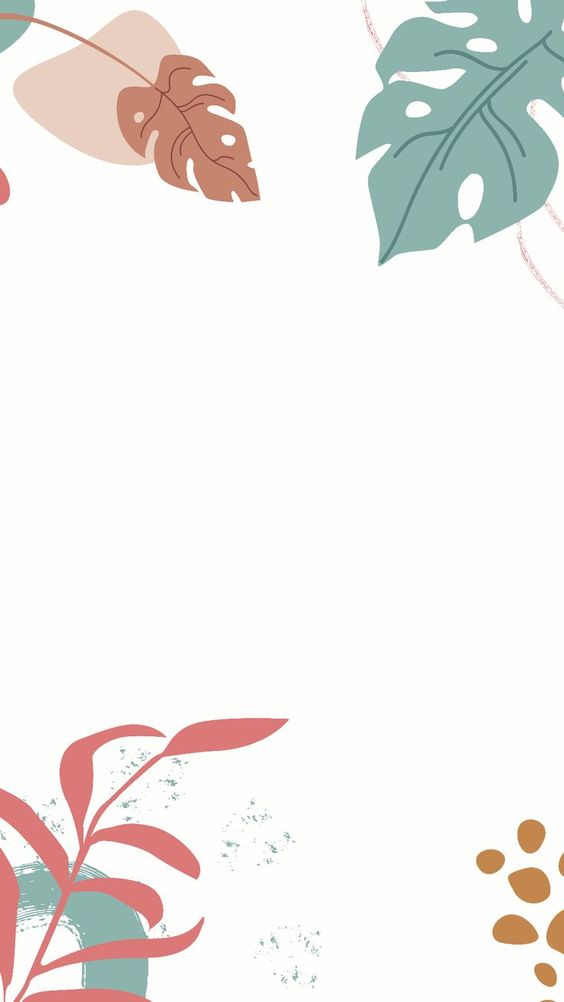 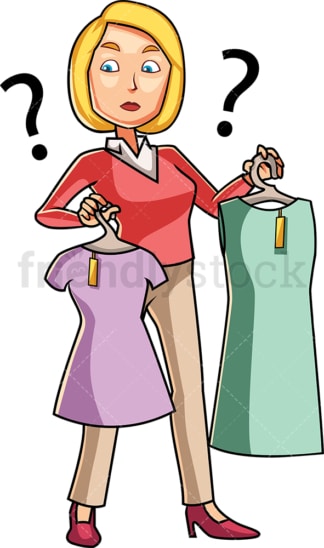 Instant Decision
08/10/43
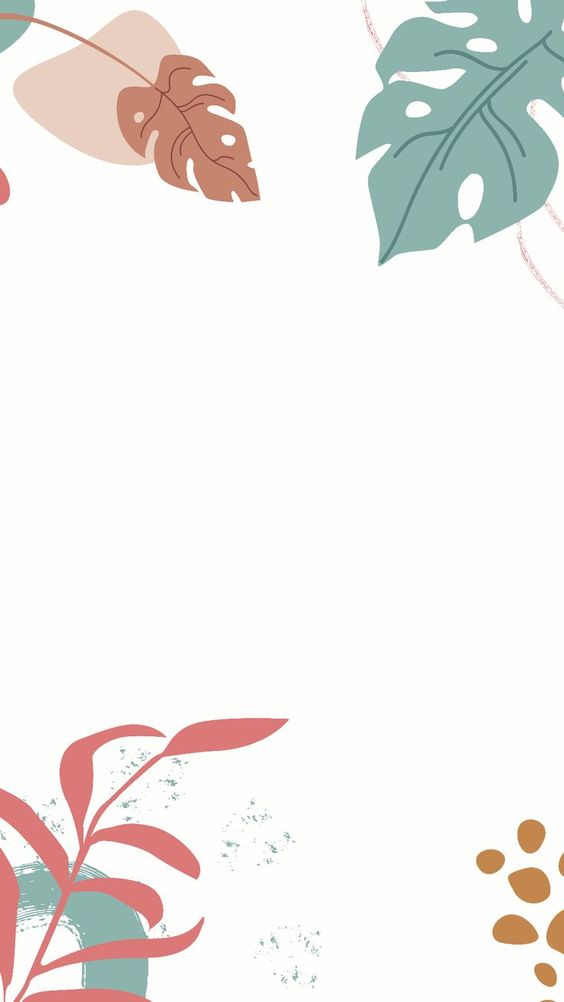 What would you like to eat?

“I will have the chicken.”
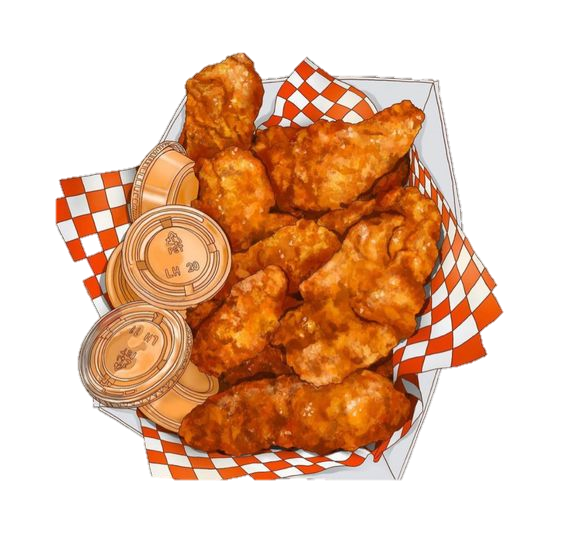 08/10/43
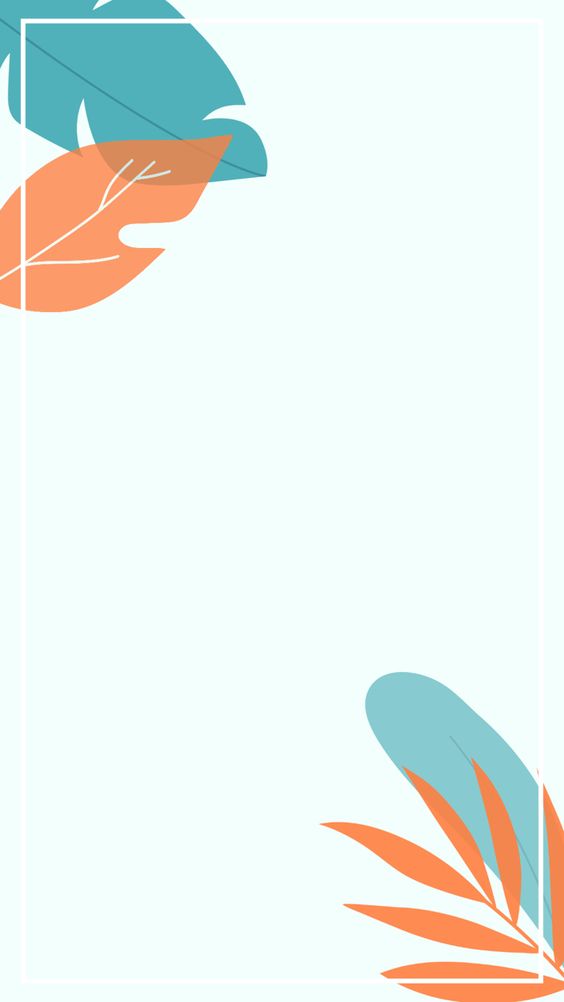 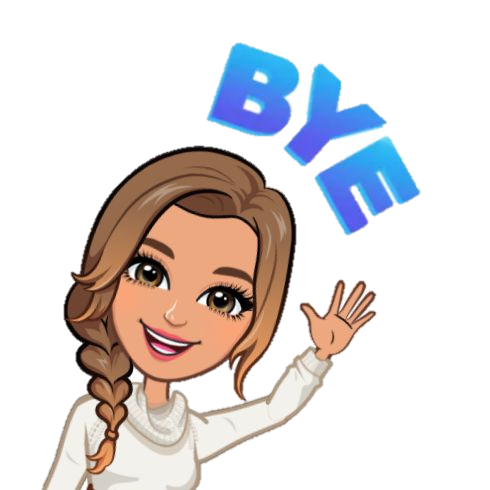 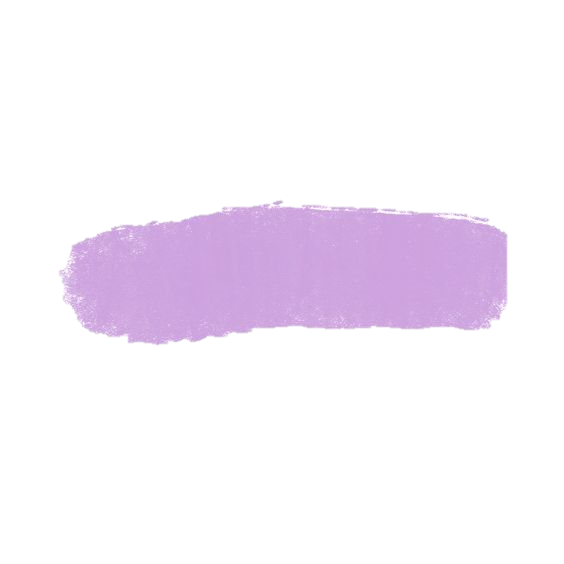 Farewell
08/10/43
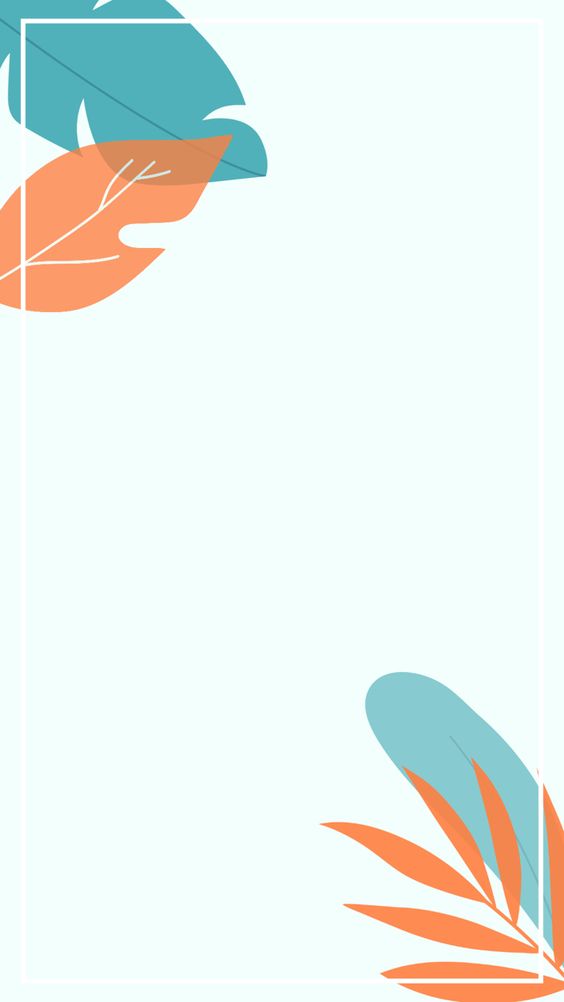 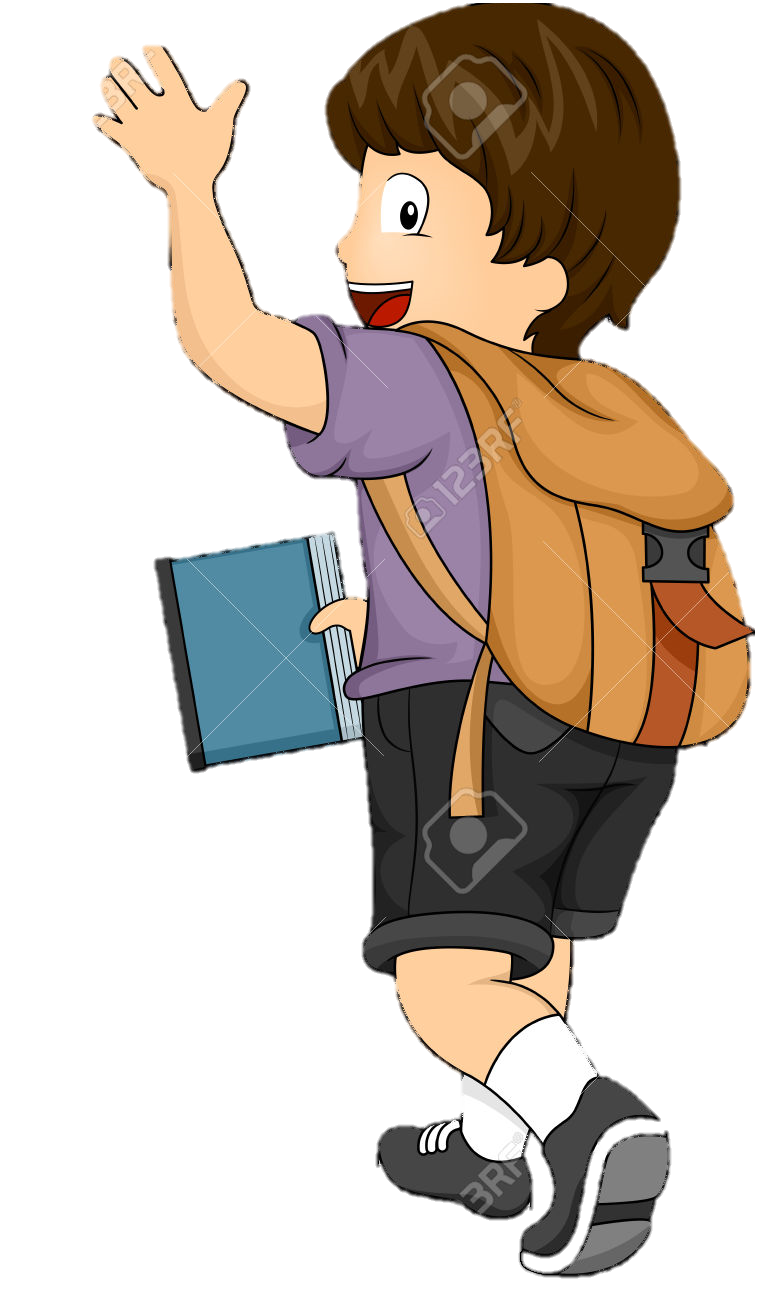 I’ll see you tomorrow.
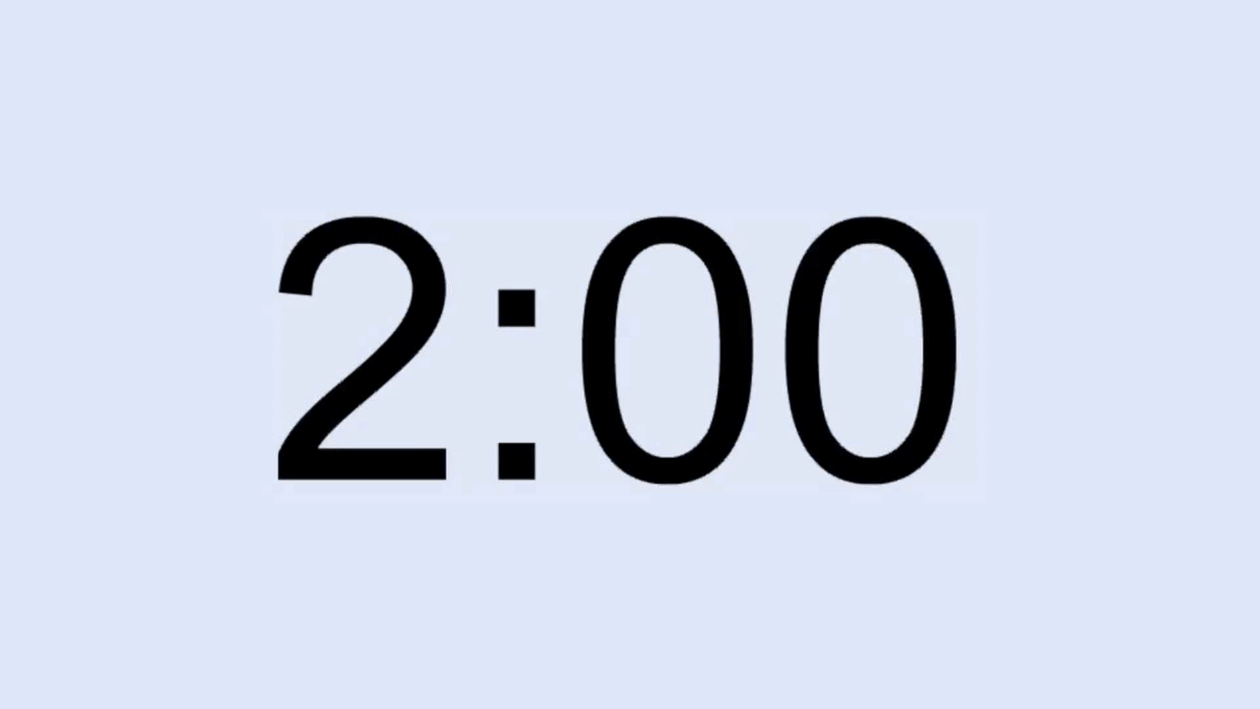 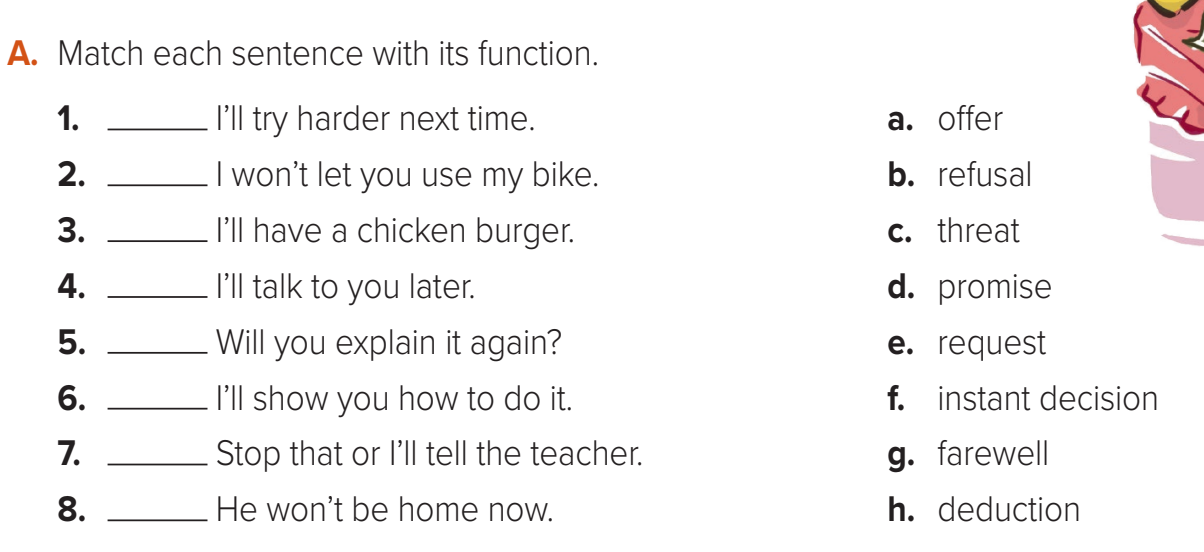 D
B
F
G
E
A
C
H
09/10/43